令和２年３月策定　「北海道スマート農業推進方針」の概要
資料2-7
２ 地域でのスマート農業技術の導入の進め方

－基本的考え方－ 
○　地域において、現状・課題の分析と今後の振興方策を検討し、必要とされるスマート農業　技術を選択の上、営農技術体系の整理が必要。
○　農業者個々の営農状況に応じて導入する技術、目的、効果、費用、活用できる助成制度な　どを農業者と市町村・農協等が十分に検討し、導入効果が最大限発揮できるようにすること　が必要。
○　スマート農業技術に係る機械・機器の操作やデータ送信に必要な光ファイバ等の情報通信　網の整備、ほ場の大区画化や排水対策、農道の整備等の農業基盤整備が必要。
第１ 趣　旨
○　国や市町村、関係機関・団体などと連携を一層強化し、地域や個々の営農状況に応じた　スマート農業を推進していく共通の指針として策定。
第２ 現状と課題
１ 農業構造 
○　販売農家戸数の減少と基幹的農業従事者の高齢化（65歳以上が約４割）。
○　１戸当たり平均経営耕地面積の拡大と労働力不足。
２ 分野別の状況 
○　稲作、畑作、園芸、畜産の４分野の現状と課題を整理。
　（経営規模拡大や家畜飼養頭数の増加による労働力不足など）
３ 取組方向
３ スマート農業 
○　スマート農業で期待される効果
　・超省力生産や多収・高品質生産、誰もが取り組みやすい農業の実現。
○　スマート農業の現状
　・GNSSガイダンスシステム、搾乳ロボットなどの導入状況を整理。
○　普及に向けた課題
第４ 推進体制
○　道段階、市町村段階において、農業者と関係機関からなる推進体制を構築し、関係者が　それぞれの役割を果たしながら、情報の共有と連携・協働により、地域への円滑な普及と　定着を促進。
第３ 目指す将来像と取組方向
１ 目指す将来像
○　導入が期待されるスマート農業技術として17の技術を提示。
　　（省力・効率化技術：14技術、精密化技術：3技術）
○　経営形態別の将来像を暫定的に整理。
　・稲作（大規模経営、家族経営）
　・畑作（４輪作）
　・酪農（法人経営、家族経営）
　・園芸（露地野菜、施設園芸）
　・果樹
第５ 指　標
○　農業用トラクターのＧＮＳＳガイダンスシステム導入台数
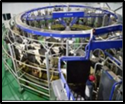 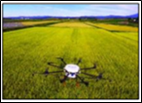 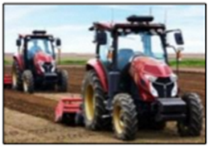 １
第６ 用語解説
ﾛﾎﾞｯﾄﾄﾗｸﾀｰ　　　　　搾乳ﾛﾎﾞｯﾄ　　　　　　 ﾄﾞﾛｰﾝ
【令和２年度予算決定額　49,172千円（うち道費　23,201千円）】
スマート農業総合推進事業費（新規・拡充）
【目的】農家戸数の減少や農業従事者の高齢化による労働力不足に対応し、生産性の維持・向上を図るためICT技術等を活用したスマート農業の普及を加速させる。
【目標】①2022(R4)年度までに全普及センター（全道14ヶ所）に相談窓口設置、②2025(R7)年度までに農業の担い手のほぼすべてがデータを活用した農業を実践
【プロジェクト】未来技術を活かした地域・産業の振興〈Society5.0の実現を見据えたICTの利活用などによる暮らしの向上や産業の活性化〉
農業新技術の現場実装推進プログラム（2019年6月　農林水産省）～農業者の取組段階に応じた方策～
Ⅲ　導入する
Ⅰ　知る
Ⅱ　試す
１．就農前から学べる環境づくり
　①農業大学校生・農業高校生のうちから新技術に関する
　　授業を受講　等
２．知りたい・学びたいときにすぐに最新
　　情報を入手できる環境づくり
　②現場にいながら新技術に関する情報を入手
　③ICTベンダー等と直接交流する機会を拡大
　④営農しながらリカレント教育を受講
４．新技術をフル活用する環境づくり
　⑦新技術やデータに基づく営農手法について相談窓口が開設
　⑧新技術を取り入れた持続的な生産体制への転換が加速化　等
５．新技術の新たな導入システムの創出等による低コスト化に
　　向けた環境づくり
　⑨ICTベンダー等の農業分野への参入促進、農機のシェア
　　リング・共同利用等により新技術を低コスト化
　⑩新技術の利用機会を拡大して、技術の普及を促進　等
３．自分に合った新技術がすぐに分かる
　　環境づくり
　⑤スマート農業実証ほ場で実際に稼働する
　　新技術を体験
　⑥新技術を取り入れた新たな営農体系について、
　　ICTベンダー等と一緒に検証・構築
<これまでの取組と今後の取組計画>
●コンソーシアム等への参画
　　　●営農技術等の支援
●情報発信【継続】
　・スマート農業推進協議体ＨＰによる情報発信
　・シンポジウム・地域検討会等による理解醸成
●地域指導者育成【継続】
　・地域を先導する市町村・農協等職員の育成
　・普及指導員の技術力向上研修（相談窓口設置）
●担い手等の育成【継続・新規】
　・高校生を対象とした実践講座
　・女性農業者を対象とした実践講座
　・農業大学校による研修教育の拡充と機能強化
●事例調査・実証【継続】
　・先進事例調査、ICT利活用牧草生産実証事業
●超高速通信網整備検討会【新規】
　・高速通信網整備に係る地域検討への支援
●実証プロ　  4,049
●次世代　　  8,000
●情報発信　  5,097

●人材育成　  4,909

●担い手等の育成
　　　　　　  2,431

●事例調査・実証
　　　　　　24,585

●超高速通信網整備
　検討会　　　  101

【合　計】　49,172
（前年度）　49,559
【継続】⑤スマート農業加速化実証プロジェクト［R1~２:10地区］
【継続】⑥次世代につなぐ営農体系確立支援事業［R1～2:９地区］
【継続】②、③情報発信［スマート農業推進協議体、シンポジウム・地域検討会　等］
【継続】⑦地域指導者の育成［ICT農作業機実践研修］
　　　　※対象：市町村、農協等
（注）R4までにAECへ相談窓口設置
【継続】⑦普及指導員養成
【継続】担い手等の育成
　　　　①高校生スマート農業実践講座　
　　　　①農業大学校の研修教育の機能強化（農業経営課）
【新規】④女性農業者実践講座の実施
（農産振興課）
【継続】先端技術
　　　　事例調査
事例調査・実証
【継続】ICT利活用牧草生産実証事業
（畜産振興課）
【新規】超高速通信網整備検討会（仮称）
（農村計画課）
２
Ⅲ　導入支援対策［産地パワーアップ事業、畜産クラスター事業　外］　※国費を効果的に活用
<凡例>　［継］継続、［新］新規、 【部】部局間連携、 　　　
　　　　  【民】官民連携、【フ】ﾌﾛﾝﾄﾗﾝﾅｰ、【資】地域資源
スマート農業総合推進事業費の取組内容（詳細版）
３